Dein Thema
Deine These / Unterüberschrift
Dozentin: 	Herr Dr. Max Professor
	Kurs:		Name deiner LV
	Datum:		23.12.2012
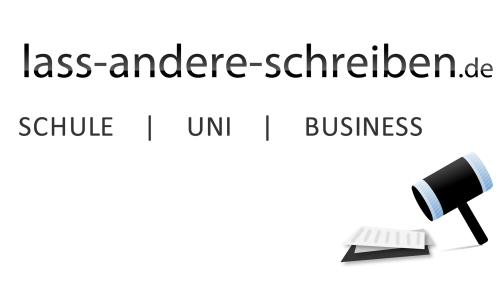 Dein Name
Titel der Arbeit
1
Agenda

			
			1.	Hier
			2.	Deine
			3.	Themen 
			4.	angeben

			5.	Fazit
			
				Literaturverzeichnis
Dein Name
Titel der Arbeit
2
Agenda

			
			1.	Hier
			2.	Deine
			3.	Themen 
			4.	angeben

			5.	Fazit
			
				Literaturverzeichnis
Dein Name
Titel der Arbeit
3
Überschrift der Folie
Unterüberschrift (Inhalt knapp zusammenfassen)
Dein Name
Titel der Arbeit
4
Überschrift der Folie bleibt unverändert
Unterüberschrift ändert passt sich an!
Dein Name
Titel der Arbeit
5
Agenda

			
			1.	Hier
			2.	Deine
			3.	Themen 
			4.	angeben

			5.	Fazit
			
				Literaturverzeichnis
Dein Name
Titel der Arbeit
6
Neuer Punkt im Inhaltsverzeichnis
Zusammenfassung der Folie
Dein Name
Titel der Arbeit
7
Immer noch der gleiche Punkt
Neuer Punkt: Text-Falle!
Dein Name
Titel der Arbeit
8
Agenda

			
			1.	Hier
			2.	Deine
			3.	Themen 
			4.	angeben

			5.	Fazit
			
				Literaturverzeichnis
Dein Name
Titel der Arbeit
9
Fazit
Text auf den Folien nicht einfach ablesen!
Die Folien sollten nur das Notwendigste enthalten, keine kompletten Texte, Du erklärst die Folien!
Immer mit Grafiken arbeiten, entweder SmartArts, Graphen, oder aber Bilder/Fotos
Auch in der Präsentation müssen Quellen angegeben werden!
Schriftgrößen beachten
Keine unnötigen 3D-Effekte und ähnliches
Schlichtes und übersichtliches Design
Angemessene Schriftgröße
Dein Name
Titel der Arbeit
10
Literaturverzeichnis
TenMedia, GbR (2012): Vorlage für Präsentationen mit Powerpoint, Berlin, S. 211

www.lass-andere-schreiben.de

www.lass-andere-schreiben.de

www.lass-andere-schreiben.de

www.lass-andere-schreiben.de
Dein Name
Titel der Arbeit
11